Observations of Boundary Layer Convergence Lines and Associated Updrafts in the U.S. Southern Great Plains SHANHE LIU, KAPIL D. SINDHU, AND DANIEL J. KIRSHBAUM(2023, Journal of the Atmospheric Sciences)
Introduction
[Speaker Notes: 回波常來自非氣象粒子]
Introduction
Formation of CLs:
thermally direct circulations
synoptic fronts (e.g., Carbone 1982; Wakimoto and Bosart 2000)
sea-breeze fronts (e.g., Wilson and Megenhardt 1997; Bennett et al. 2006; Wang et al. 2019; Hock et al. 2022)
precipitation-induced cold out flows or gust fronts (e.g., Rotunno et al. 1988; Parsons 1992; Coniglio et al. 2012; Abulikemu et al. 2019)
diurnal mountain thermal circulations (Kirshbaum 2013)
dynamic
horizontal convective rolls (HCRs) (Weckwerth et al. 1999; Weckwerth and Parsons 2006)
orographically forced convergence (e.g., Wasula et al. 2002; Kovacs and Kirshbaum 2016)
differential drag over spatial variations in surface friction (e.g., Roeloffzen et al. 1986 and Bornstein and Lin 2000)
Introduction
CLs and deep-convection initiation (DCI):
The increased subcloud updraft width may promote DCI by initiating wider clouds that are less suppressed by entrainment-induced dilution. (e.g., Khairoutdinov and Randall 2006; Rousseau-Rizzi et al. 2017)
CLs also tend to increase cloud base vertical velocity, cloud mass flux, and cloud duration, all of which are favorable for DCI (Kirshbaum 2022).

Purpose:
The objective of this study is to improve the observational quantification of CL properties and their contrasts with turbulent updrafts in the undisturbed PBL.
Data
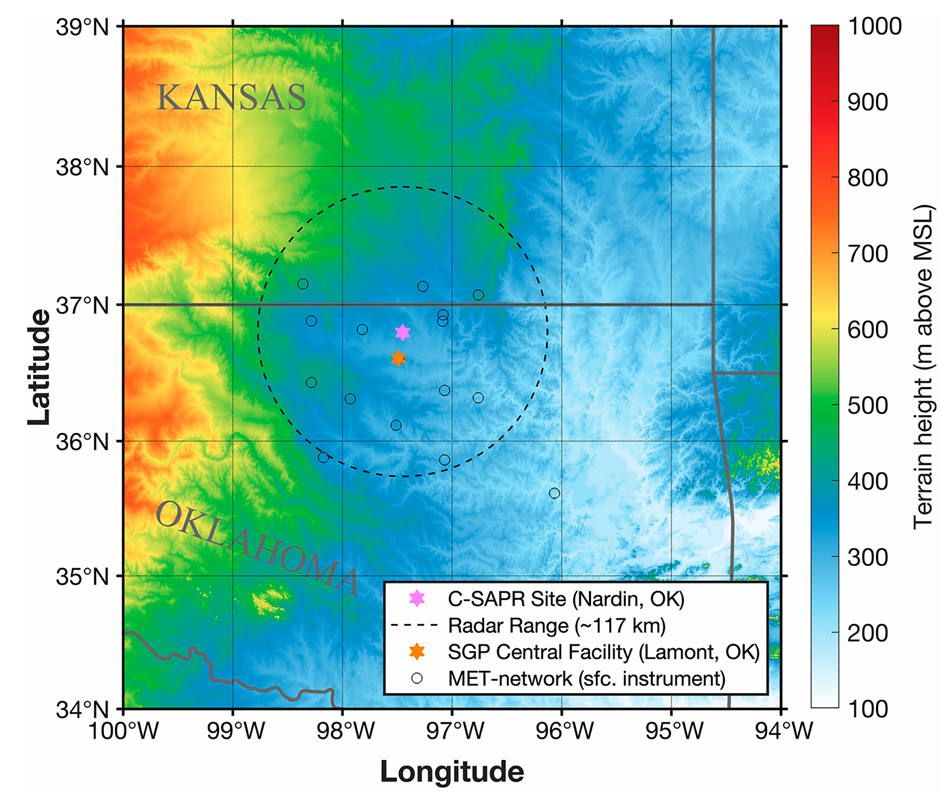 C-SAPR
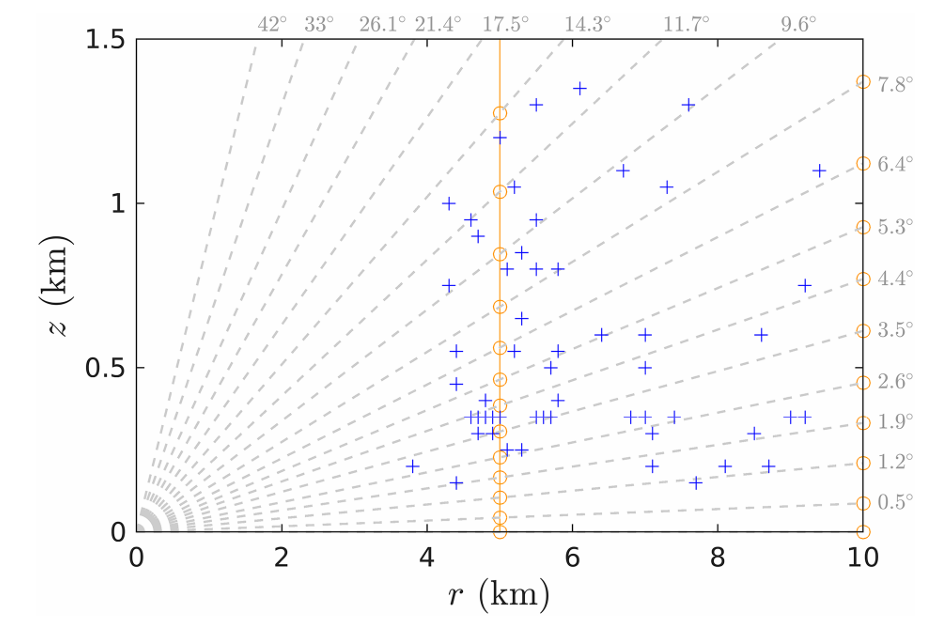 22 km
doppler lidar
ka-band ARM zenith radar (KAZR)
MET station
[Speaker Notes: 儀器有
雷達
光達
Ka band 雷達
氣象測站]
Radar Method
fine line & confluence
3D cartesian
reflectivity
& radial wind
LROSE
C-SAPR PPI
CL tracking: fine-line radar reflectivity maxima and coincident strong gradients in radial Doppler velocity.
(only > 10 km and > 1 hr)
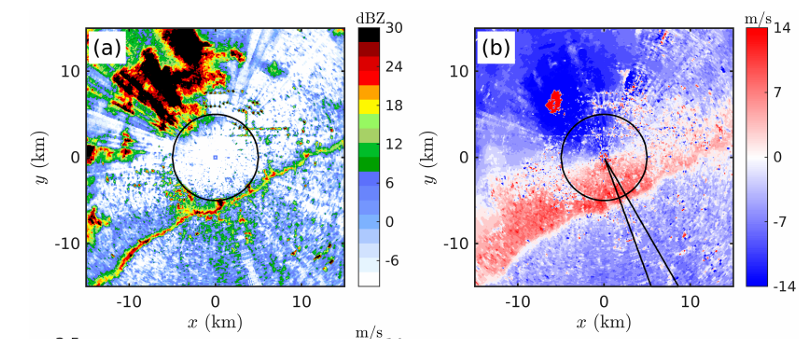 [Speaker Notes: 照著流程圖講]
Radar Method
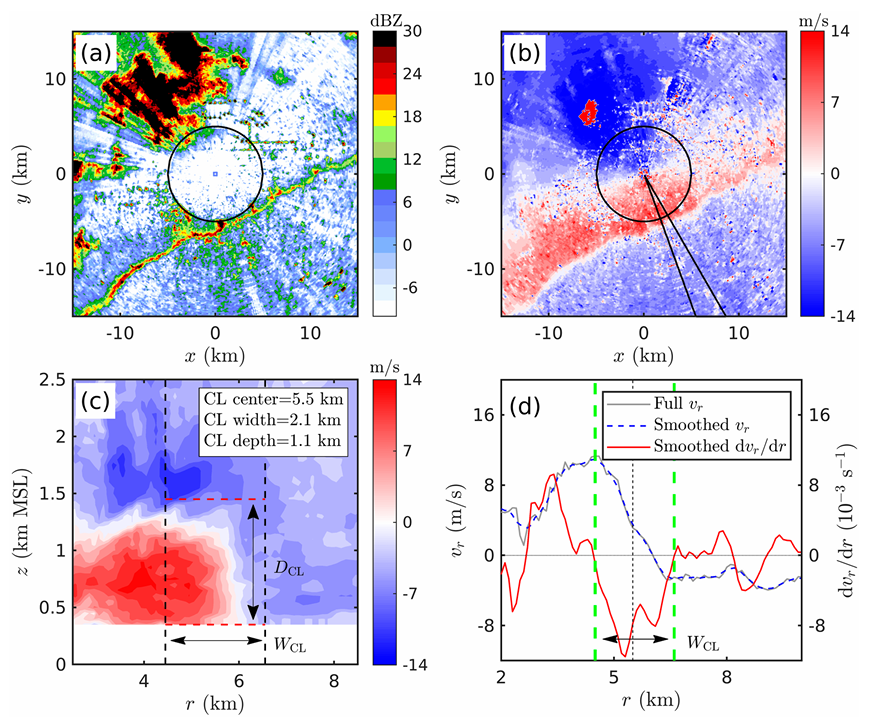 [Speaker Notes: 先找fineline
B 10度寬的範圍平均 -> C
5 point average
寬度和強度是看最低層]
Surface Method
Surface Method
filter out precipitation CLs
KAZR
Identify CLs
& COP
C-SAPR
3D cartesian
MET station
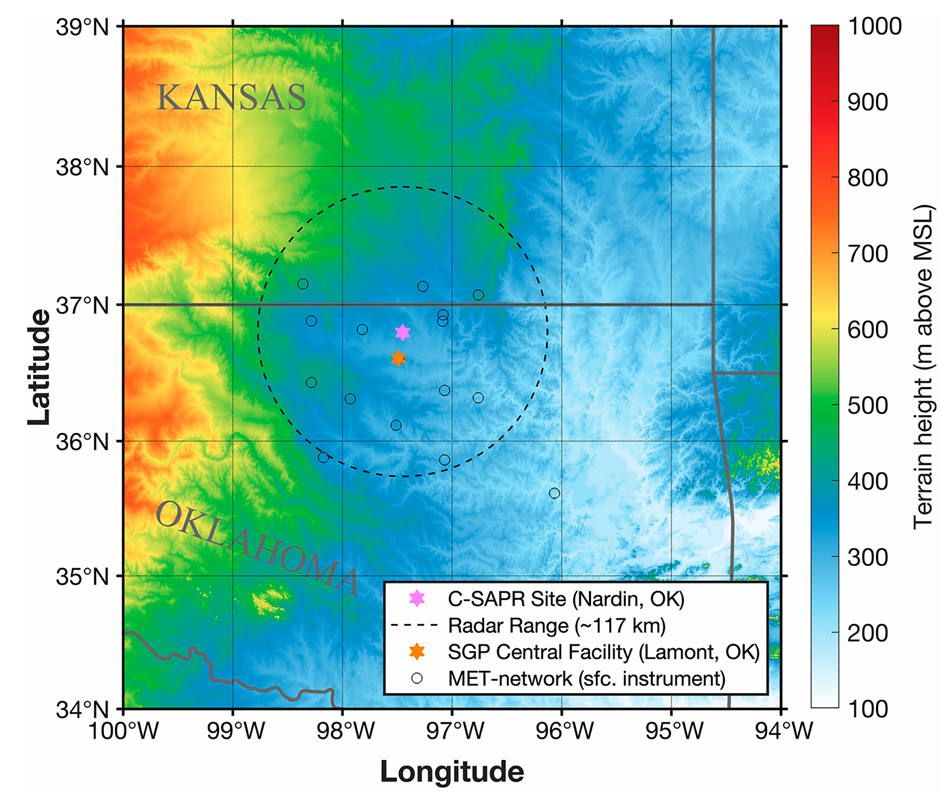 C-SAPR
Doppler Lidar
KAZR
MET station
[Speaker Notes: critical observation period (COP)由雷達大致定出來]
Surface Method
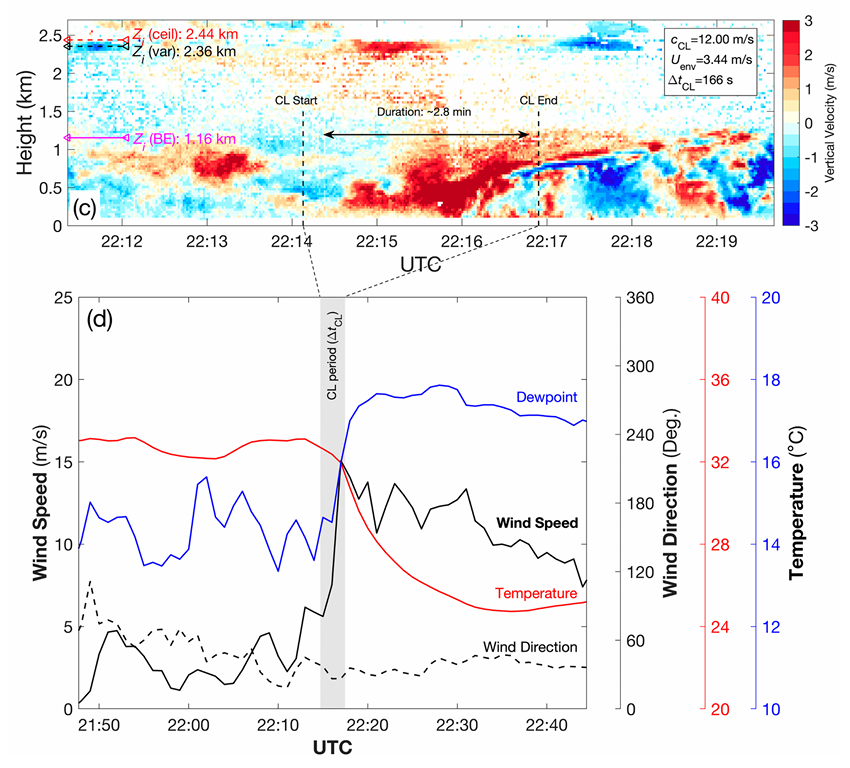 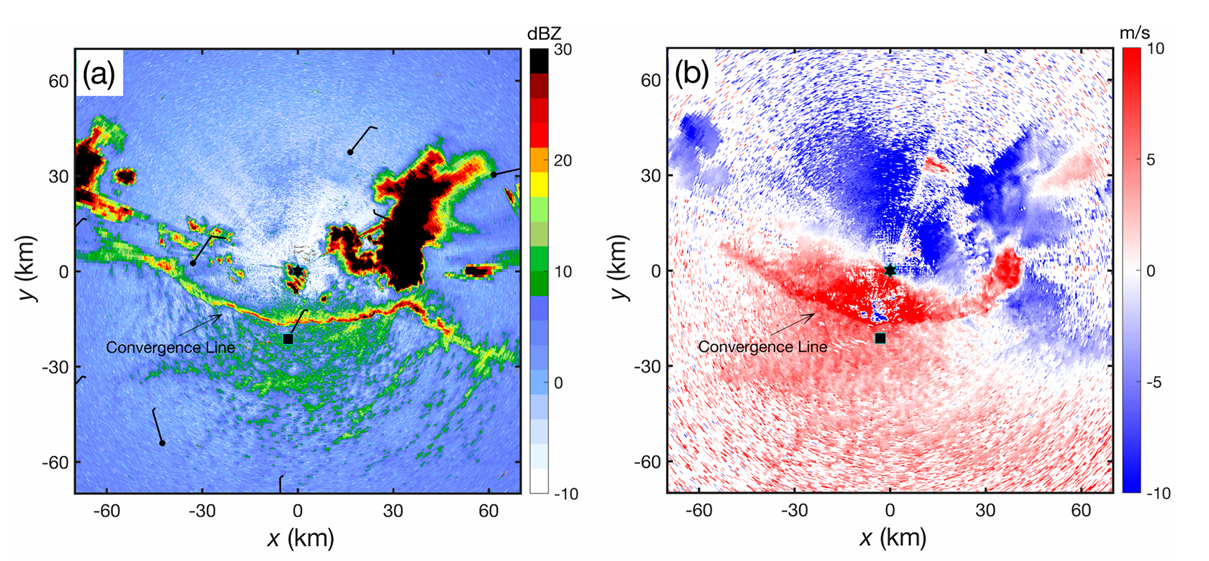 Surface Method
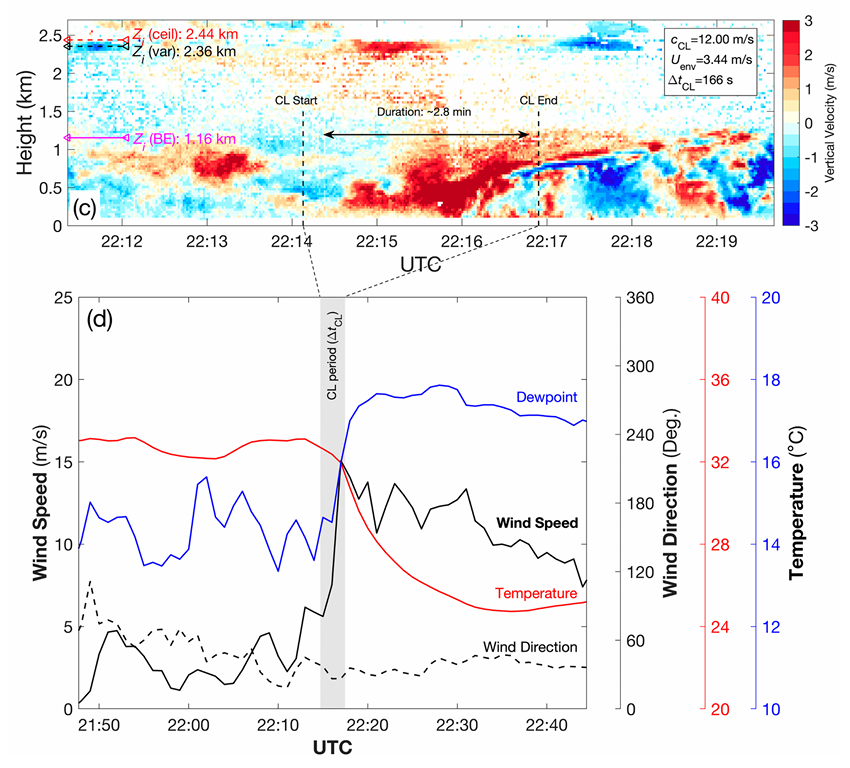 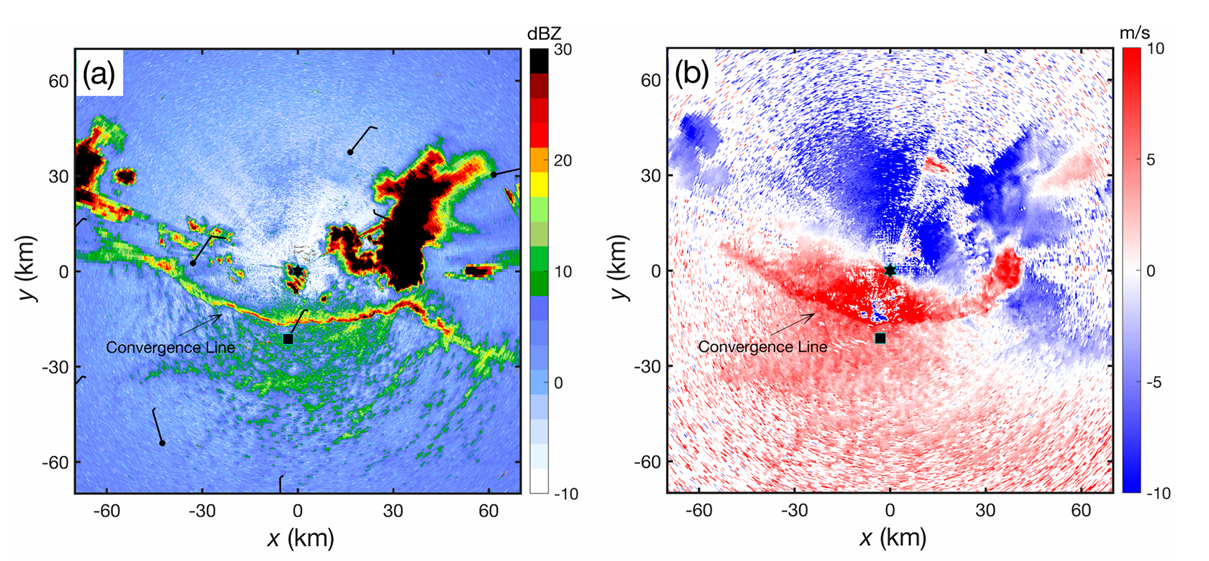 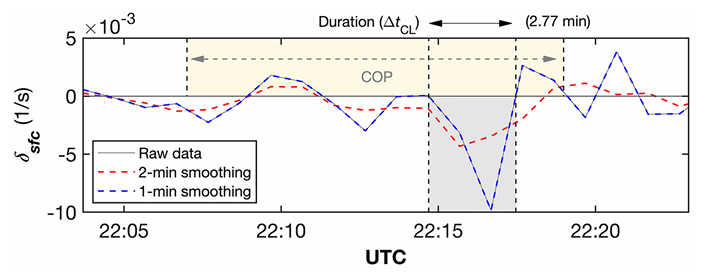 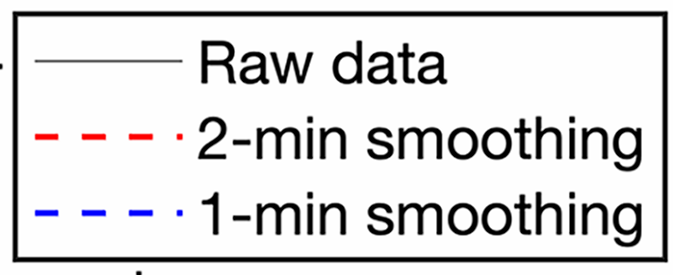 PBL Depth
ARM ceilometer
subjective choose
Doppler Lidar
PBL Depth
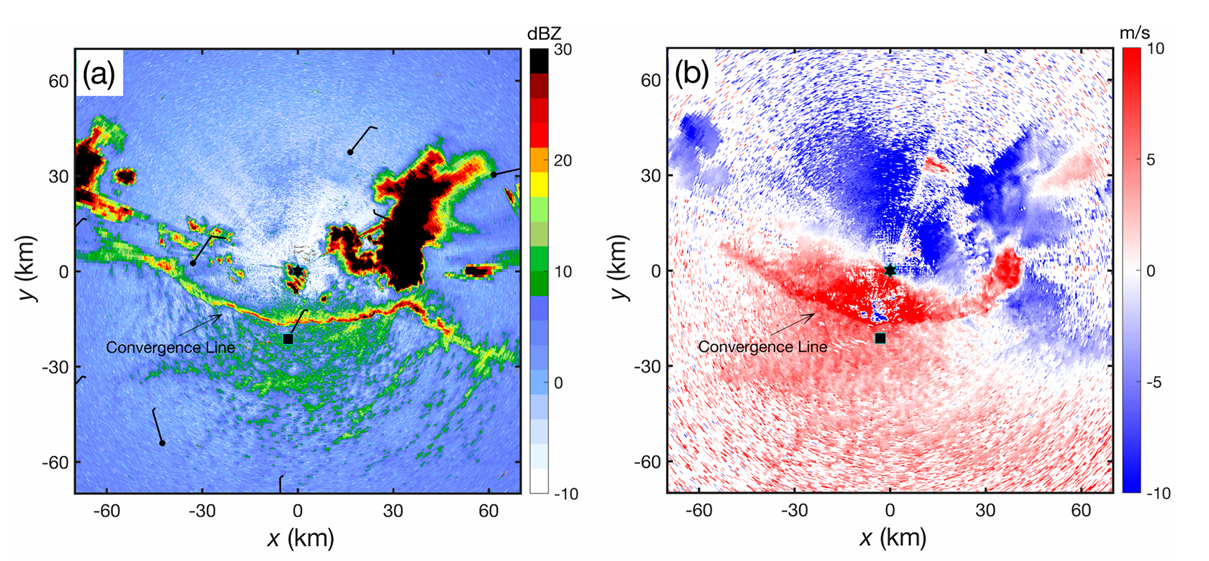 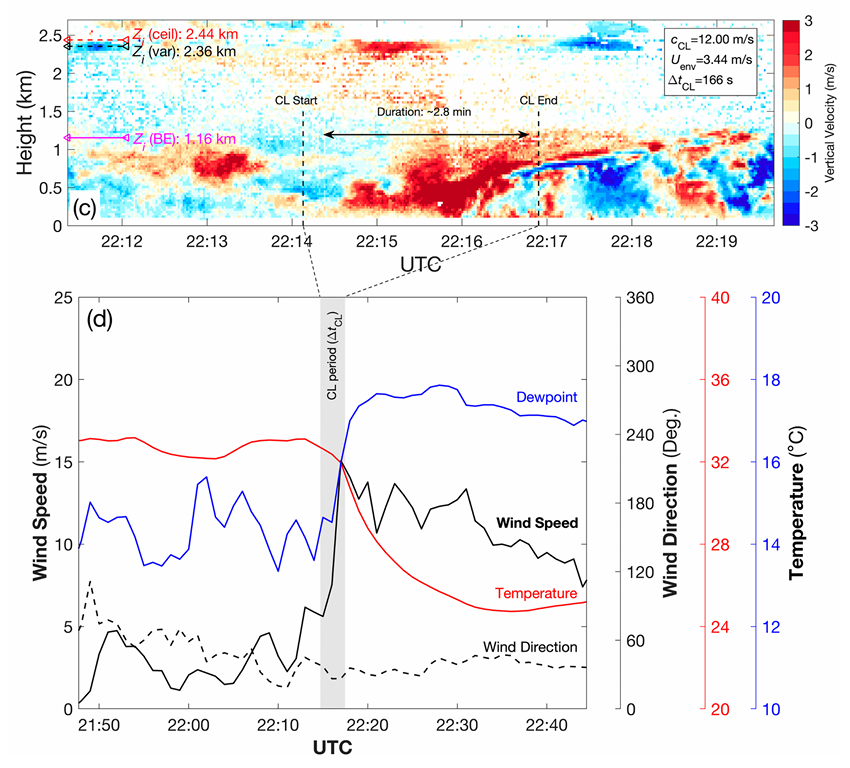 [Speaker Notes: BE是best estimate]
PBL Depth
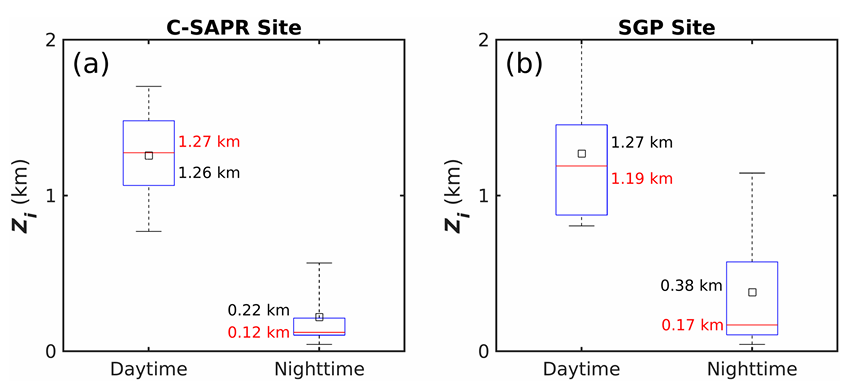 [Speaker Notes: errorbar是10th和90th
紅色是中位數
黑色正方形是平均

白天大約都在1.2公里高左右
晚上很矮，多在200公尺以下]
CL Occurrence
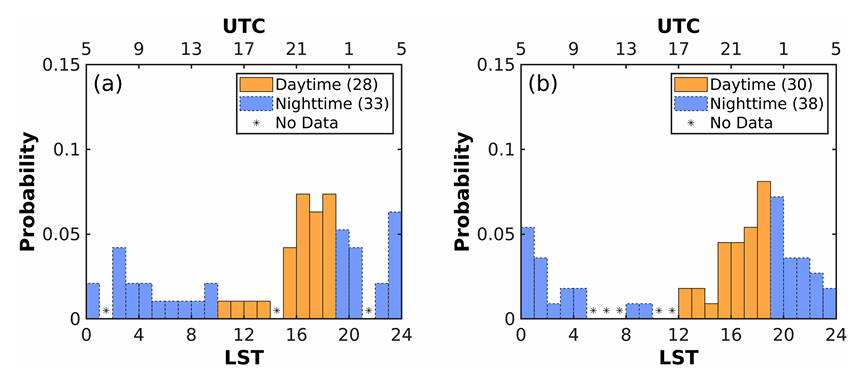 secondary peak
Primary peak
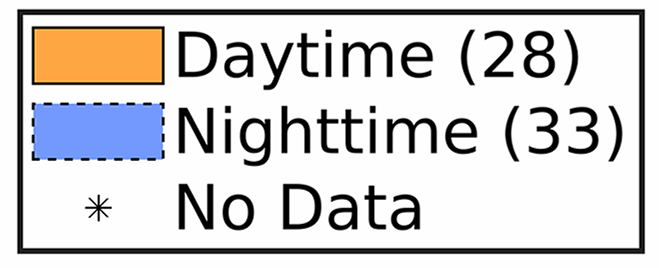 [Speaker Notes: CL的發生時間
在兩站相近]
CL Types
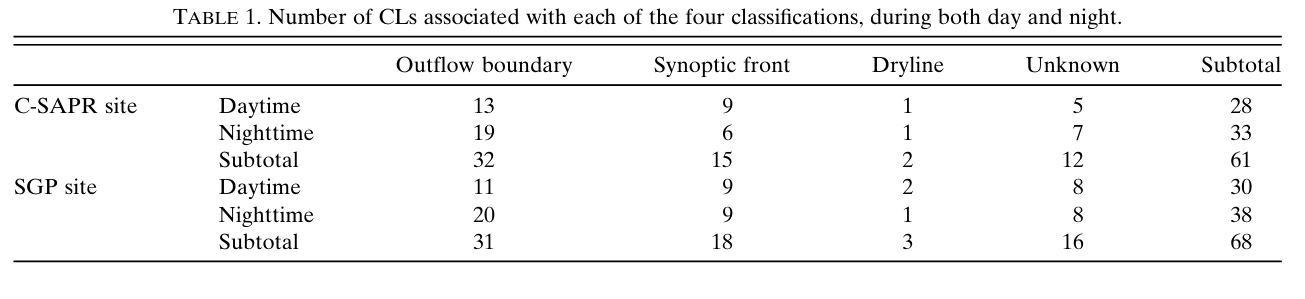 [Speaker Notes: 約有75~80%是前三者]
CL Properties
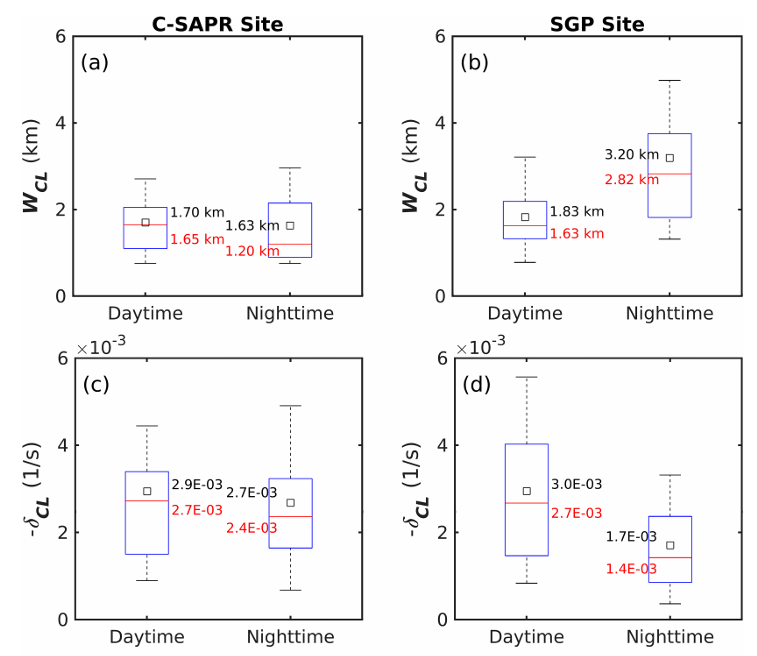 [Speaker Notes: CL寬度和強度的分布在白天很類似]
CL Properties
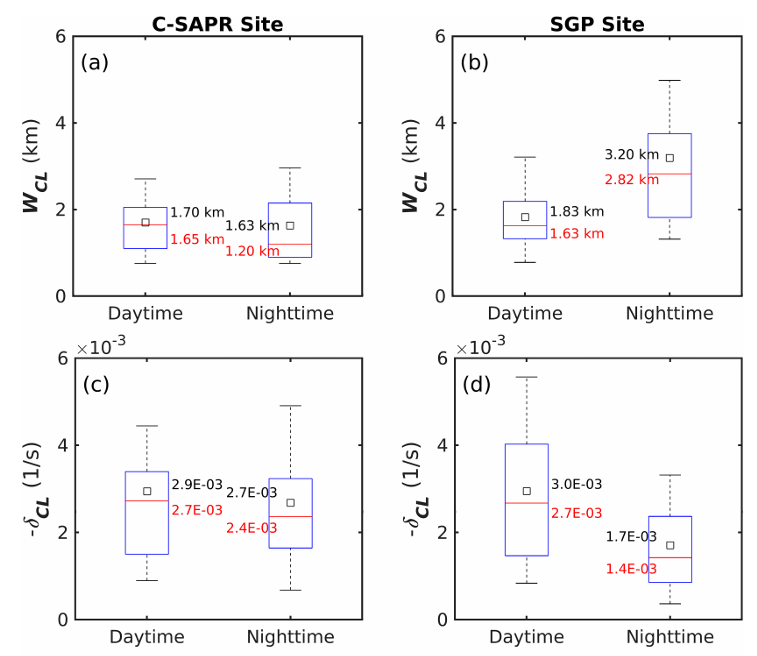 [Speaker Notes: 但在夜晚就差很多
可能跟夜晚PBL比較淺且穩定度較大有關
因為雷達包含地形和仰角，可能最低仰角也會掃描到高於PBL的高度，因此取樣到比較多PBL以上的穩定度較弱環境的CL
因此日夜變化對C-SAPR站的影響較小
SGP站(地面測站)算出來的夜間的CL相對是穩定度比較大、因此被壓扁的環流]
CL Properties
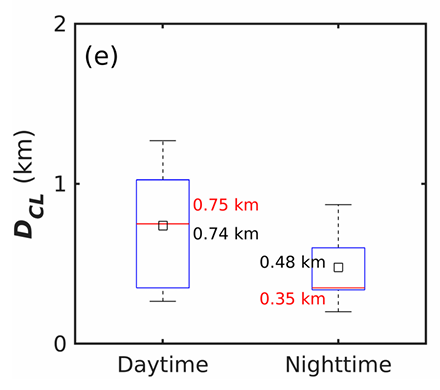 [Speaker Notes: 只有雷達站有量CL高度
白天較高 晚上較低]
CL vertical motion
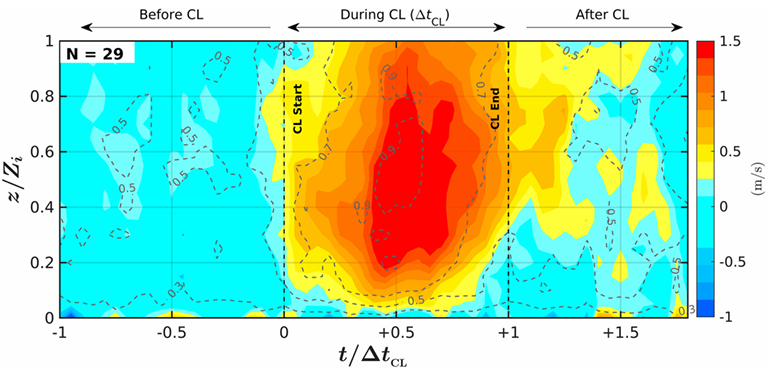 [Speaker Notes: 用DL的資料 無因次化座標後平均白天的CL (因為白天CL被PBL限制，但晚上可以突破PBL)
中間時段上升最強 且向右傾斜
高度上大概在0.6最強，差不多是CL的高度
上升氣流越高越寬(可能跟shear instability或turbulence有關)]
Comparison with PBL
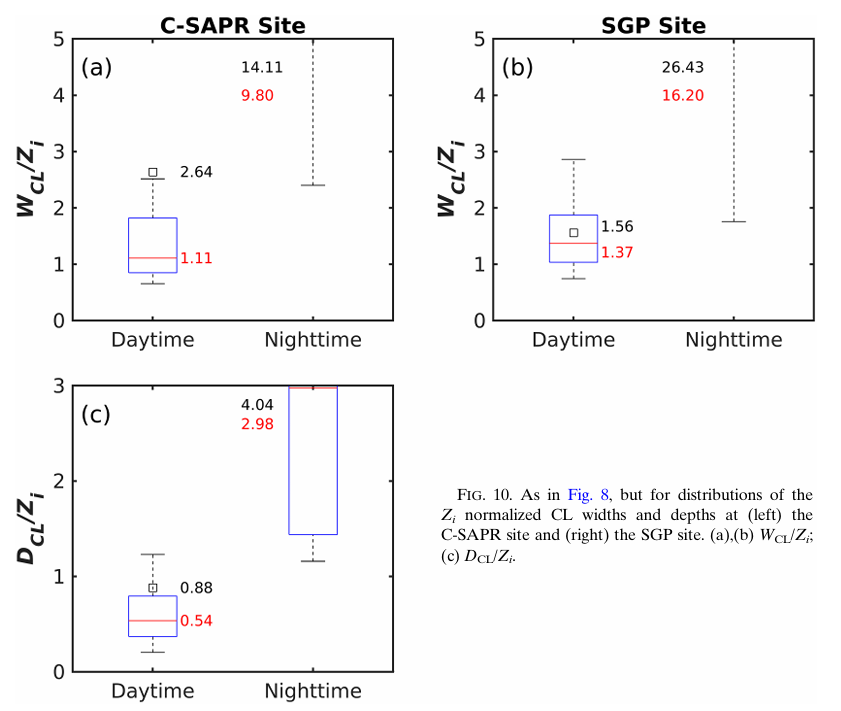 Median 1.37
Median 1.11
[Speaker Notes: 兩個站白天中位數都很接近1，代表CL寬度和PBL高度接近
但晚上都大一個數量級，其中SGP站又更高(之前提到過的，晚上PBL較矮穩定度較大，且雷達掃描到較高高度的問題)]
Comparison with PBL
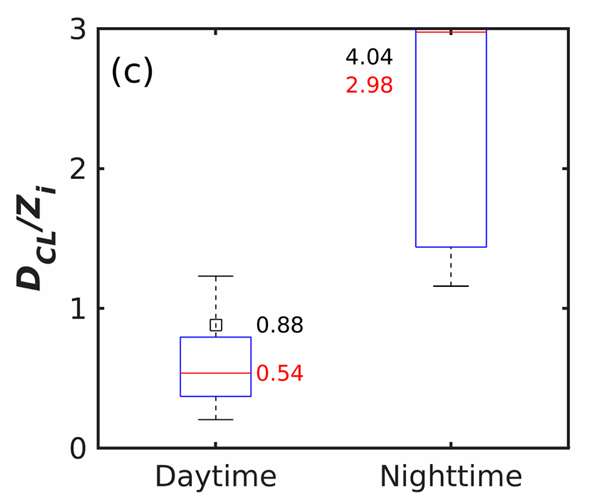 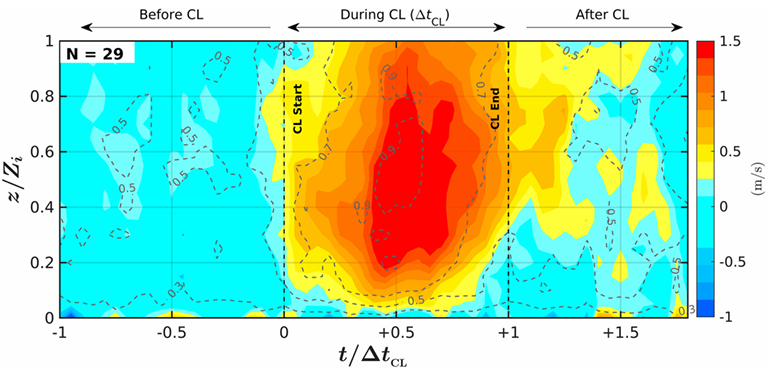 Median 0.54
[Speaker Notes: 呼應右圖上升流極值在中間
夜晚同樣是PBL太矮的關係
根據PBL高度與CL寬度高度的比較，他們發現一般邊界層亂流的尺度跟CL的尺度並沒有顯著的差距
因此這可能不是CL容易引發深對流的主因]
Updraft analysis
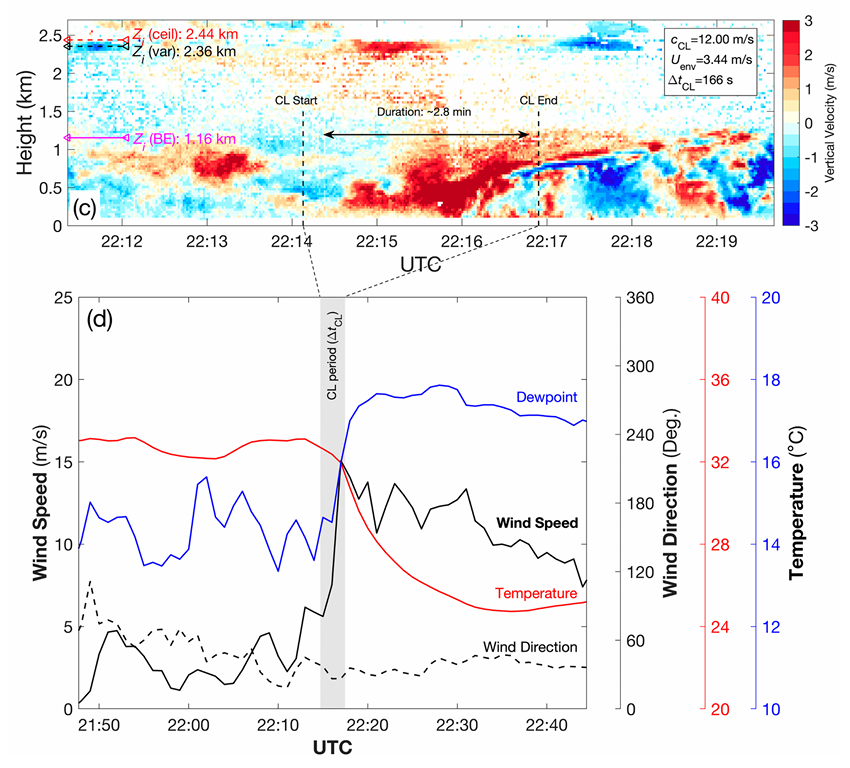 [Speaker Notes: 定義上升流是t-h圖中相連的上升運動區 但Zi以上的值不考慮
至少一格在CL期間的算是CL-associated
Updraft length Le是水平格數乘以移速 移速可以是平均水平風或是CL移速 (frozen turbulence)
Updraft depth De是同一個上升運動區內最高高度減最低高度]
Updraft analysis
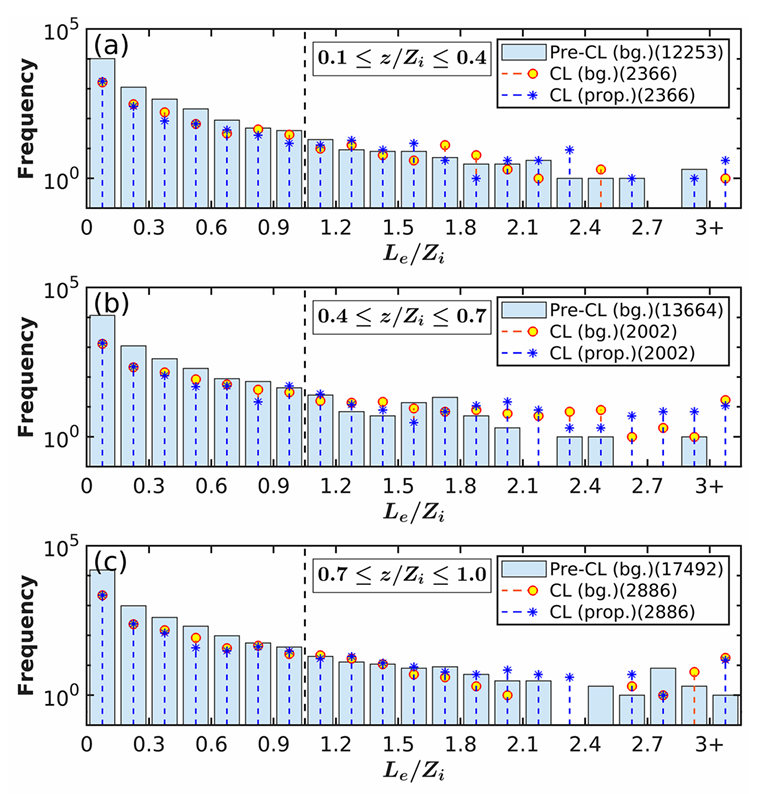 lower PBL
middle PBL
upper PBL
[Speaker Notes: CL期間和pre-CL其間差距些微]
Updraft analysis
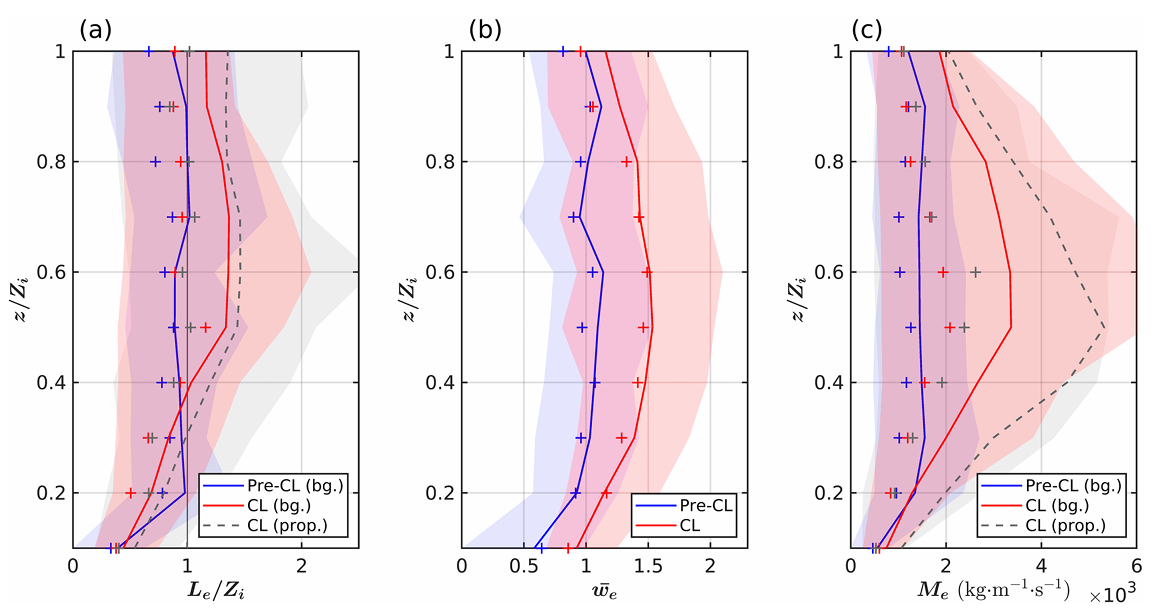 [Speaker Notes: 在邊界層中層
Le大了20% 而垂直速度大了約40%
導致垂直質量通量多了100%
這可能是CL容易導致DCI的原因之一
不過考慮到CL持續時間遠大於一般的亂流，在先前研究中提到的，長時間的上升氣流導致積雲可以較不受到逸入作用影響，可能也是一大因素]
CL & updraft correlation
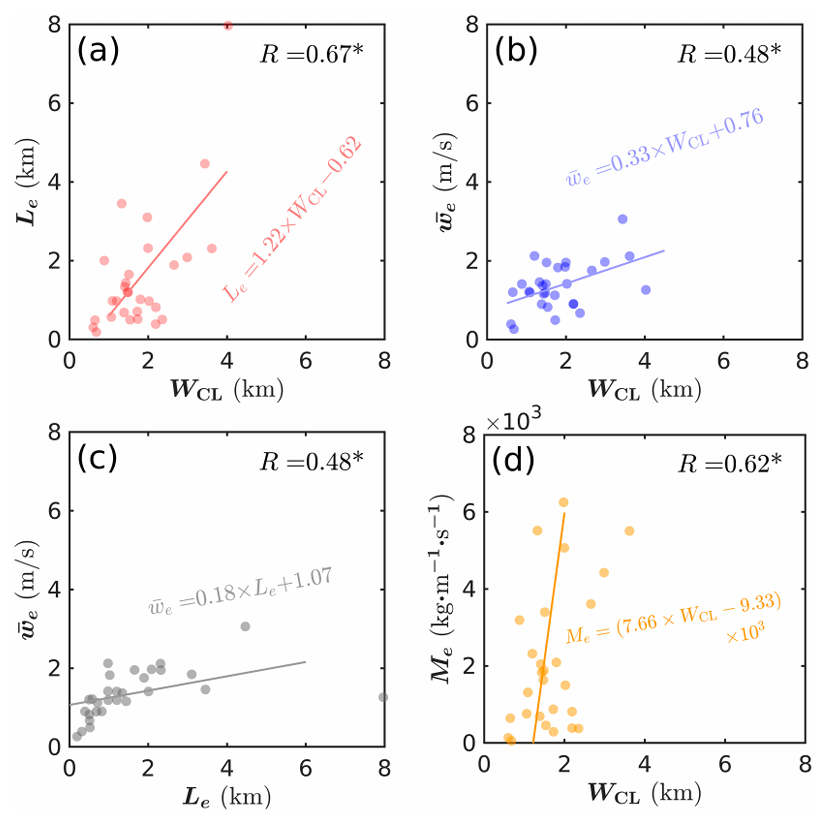 Lower PBL
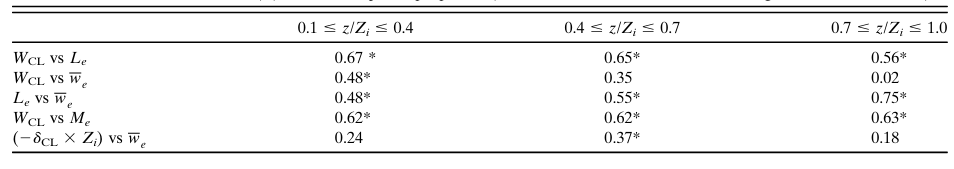 [Speaker Notes: 134都有不錯的相關性
2只在低層有好的相關
用不可輻散假設計算減化的上升速度與真實上升速度相關性很差，可能是因為地面輻合量不能代表整體輻合，也可能受到CL以上的輻散影響
計算做了很多假設，和儀器本身的誤差，可能都導致相關性降低]
conclusions